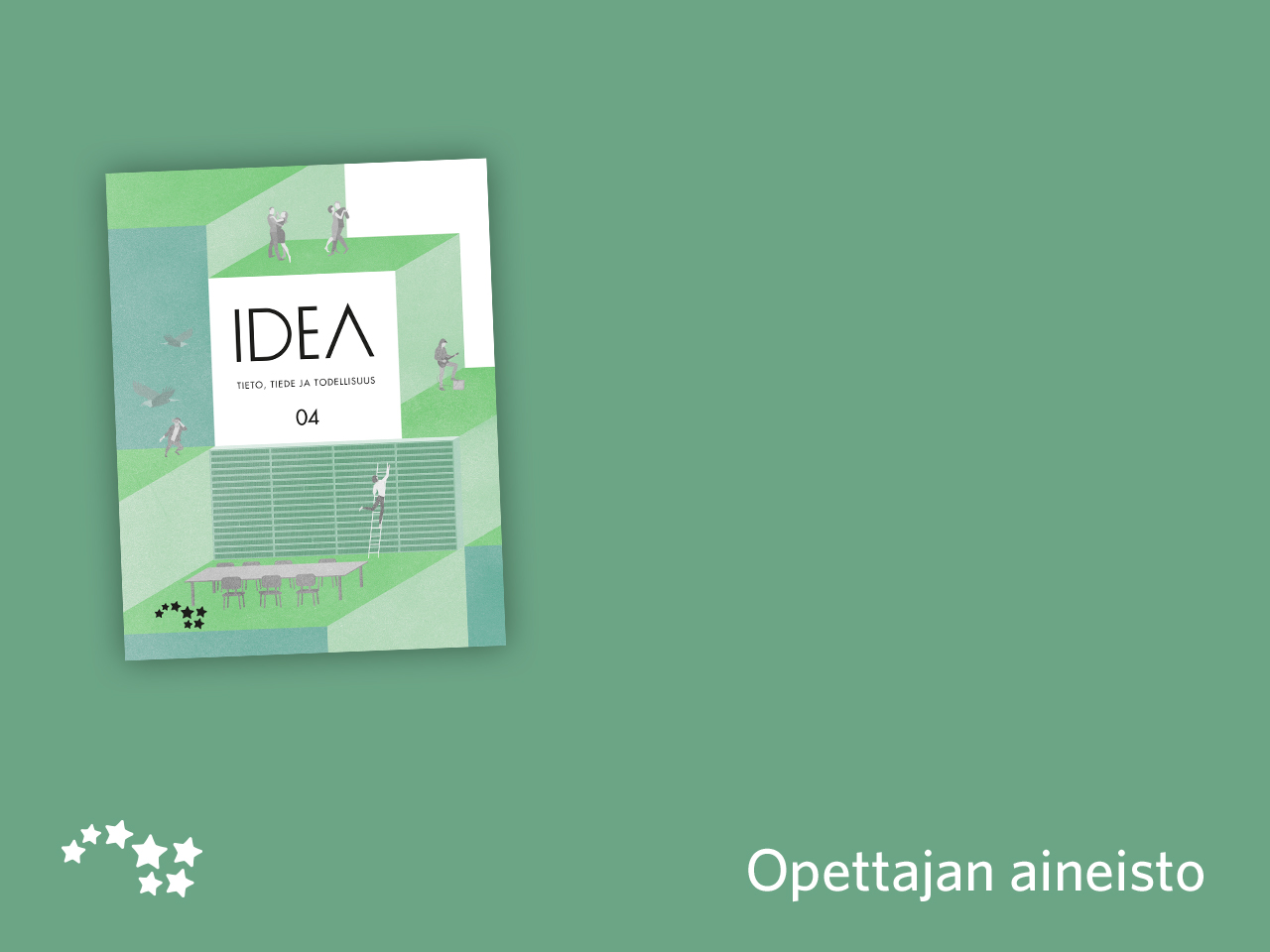 Luku 4

Miten todellisuus tapahtuu?
Onko liike todellista?
Todellisuus, liike ja ajan kuluminen on filosofian 
    historiassa nähty monella tavalla
Yksi tapa on kiistää liike ja muutos ja korostaa kaiken pysyvyyttä
Liike ja muutos eivät ole todellisia, vaan aistiemme tuottamaa harhaa, kuten esimerkiksi se, että aurinko kiertäisi maapalloa
Antiikin kreikassa oli tavallista ajatella, että perustavimmat asiat maailmassa ovat muuttumattomia ja muutos on vain näennäistä tai peräti epätodellista
Tämä liittyy myös ajatukseen siitä, että järki on parempi tapa hankkia luotettavaa tietoa, kuin havainto
Zenonin paradoksit
Kreikkalainen Zenon uskoi todellisuuden olevan jakamaton ja muuttumaton ykseys. Hän muotoili paradokseja, jotka kyseenalaistavat liikkeen ja muutoksen mahdollisuuden.
Zenonin paradokseja:
stadion-paradoksi 
Akhilleus ja kilpikonna -paradoksi
nuoli-paradoksi
Kantin antinomiat
Immanuel Kantin mukaan järkemme tuottaa perusteltuja väitteitä, joiden vastakohdat ovat myös perusteltuja. Joskus todellisuus ylittää järkemme rajat. Näin hän sanoi kommenttina Zenonin paradokseihin.
 Esim.:
Ajalla on alku. / Menneisyys jatkuu loputtomiin.
Aine koostuu jakamattomista osista. / Aine jakautuu äärettömästi.
Muutos ja pysyvyys
Pysyvyyden rinnalla oli ajattelutapa, että kaikki todellisuus on itse asiassa jatkuvaa hidasta ja pienimuotoista muutosta
Herakleitos: ”Kaikki virtaa. Et voi astua kahta kertaa samaan jokeen.”
Prosessifilosofiassa todellisuus ei koostu pysyvistä olioista ja niiden ominaisuuksista, vaan todellisuuden perustavat yksiköt ovat ajallisia prosesseja ja tapahtumia, jotka saattavat vain näyttäytyä meille suhteellisen pysyvinä esineinä ja olioina
Aistittava todellisuus muuttuu jatkuvasti, mutta eikö tieto edellytä jotain pysyvää?
Onko pysyvyys vain suhteellista?
Miten sitten voimme viitata tiettyyn olioon samalla nimellä eri aikoina?